Chµo mõng c¸c thÇy c« ®Õn dù giê th¨m líp 1A3
1
Quan sát tranh và cho biết điều khác nhau giữa chim và cá
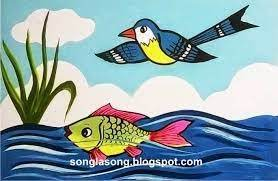 Thứ hai ngày 12 tháng 4 năm 2021
Tiếng Việt
Bài 1: Loài chim của biển cả (tiết 1)
Loµi chim cña biÓn c¶
H¶i ©u lµ loµi chim cña biÓn c¶. Chóng cã s¶i c¸nh lín, nªn cã thÓ bay rÊt xa, vượt qua c¶ những ®¹i dương mªnh m«ng. H¶i ©u cßn b¬i rÊt giái nhê ch©n cña chóng cã mµng như­ ch©n vÞt.
	H¶i ©u bay suèt ngµy trªn mÆt biÓn. Đ«i khi, chóng ®©u ngay trªn mÆt nước dËp dÒnh. Khi trêi s¾p cã b·o, chóng bay thµnh ®µn tìm n¬i chó Èn. Vì vËy, h¶i ©u ®­îc gäi lµ loµi chim b¸o b·o. Chóng còng được coi lµ b¹n cña  những người ®i biÓn.
							(Trung Nguyªn)
[Speaker Notes: Giáo viên chủ động giải thích từ khó, cho hs luyện đọc từ. Từ khó có thể linh động theo vùng miền, không nhất thiết dạy theo giáo án soạn sẵn.]
Loµi chim cña biÓn c¶
H¶i ©u lµ loµi chim cña biÓn c¶. Chóng cã s¶i c¸nh lín, nªn cã thÓ bay rÊt xa, vượt qua c¶ những ®¹i dương mªnh m«ng. H¶i ©u cßn b¬i rÊt giái nhê ch©n cña chóng cã mµng như­ ch©n vÞt.
	H¶i ©u bay suèt ngµy trªn mÆt biÓn. Đ«i khi, chóng ®©u ngay trªn mÆt nước dËp dÒnh. Khi trêi s¾p cã b·o, chóng bay thµnh ®µn tìm n¬i chó Èn. Vì vËy, h¶i ©u ®­îc gäi lµ loµi chim b¸o b·o. Chóng còng được coi lµ b¹n cña  những người ®i biÓn.
							(Trung Nguyªn)
Đäc nèi tiÕp c©u lần 1
[Speaker Notes: Giáo viên chủ động giải thích từ khó, cho hs luyện đọc từ. Từ khó có thể linh động theo vùng miền, không nhất thiết dạy theo giáo án soạn sẵn.]
Loµi chim cña biÓn c¶
H¶i ©u lµ loµi chim cña biÓn c¶. Chóng cã s¶i c¸nh lín, nªn cã thÓ bay rÊt xa, vượt qua c¶ những ®¹i dương mªnh m«ng. H¶i ©u cßn b¬i rÊt giái nhê ch©n cña chóng cã mµng như­ ch©n vÞt.
	H¶i ©u bay suèt ngµy trªn mÆt biÓn. Đ«i khi, chóng ®©u ngay trªn mÆt nước dËp dÒnh. Khi trêi s¾p cã b·o, chóng bay thµnh ®µn tìm n¬i chó Èn. Vì vËy, h¶i ©u ®­îc gäi lµ loµi chim b¸o b·o. Chóng còng được coi lµ b¹n cña  những người ®i biÓn.
							(Trung Nguyªn)
	Nối tiếp c©u lần 2
[Speaker Notes: Giáo viên chủ động giải thích từ khó, cho hs luyện đọc từ. Từ khó có thể linh động theo vùng miền, không nhất thiết dạy theo giáo án soạn sẵn.]
Loµi chim cña biÓn c¶
H¶i ©u lµ loµi chim cña biÓn c¶. Chóng cã s¶i c¸nh lín, nªn cã thÓ bay rÊt xa, vượt qua c¶ những ®¹i dương mªnh m«ng.H¶i ©u cßn b¬i rÊt giái nhê ch©n cña chóng cã mµng như­ ch©n vÞt.
	H¶i ©u bay suèt ngµy trªn mÆt biÓn. Đ«i khi, chóng ®©u ngay trªn mÆt nước dËp dÒnh. Khi trêi s¾p cã b·o, chóng bay thµnh ®µn tìm n¬i chó Èn. Vì vËy, h¶i ©u ®­îc gäi lµ loµi chim b¸o b·o. Chóng còng được coi lµ b¹n cña  những người ®i biÓn.
							(Trung Nguyªn)
	Đäc nèi tiÕp ®o¹n
[Speaker Notes: Giáo viên chủ động giải thích từ khó, cho hs luyện đọc từ. Từ khó có thể linh động theo vùng miền, không nhất thiết dạy theo giáo án soạn sẵn.]
Giải nghĩa từ
Sải cánh:
độ dài của cánh
Đại dương:
biển lớn
chuyển động lên xuống nhịp nhàng trên mặt nước
Dập dềnh:
Màng:
Phần da nối các ngón chân với nhau
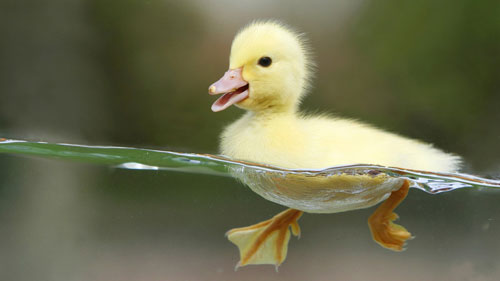 Loµi chim cña biÓn c¶
H¶i ©u lµ loµi chim cña biÓn c¶. Chóng cã s¶i c¸nh lín, nªn cã thÓ bay rÊt xa, vượt qua c¶ những ®¹i dương mªnh m«ng. H¶i ©u cßn b¬i rÊt giái nhê ch©n cña chóng cã mµng như­ ch©n vÞt.
	H¶i ©u bay suèt ngµy trªn mÆt biÓn. Đ«i khi, chóng ®©u ngay trªn mÆt nước dËp dÒnh. Khi trêi s¾p cã b·o, chóng bay thµnh ®µn tìm n¬i chó Èn. Vì vËy, h¶i ©u ®­îc gäi lµ loµi chim b¸o b·o. Chóng còng được coi lµ b¹n cña  những người ®i biÓn.
							(Trung Nguyªn)
	Đọc toàn bài
[Speaker Notes: Giáo viên chủ động giải thích từ khó, cho hs luyện đọc từ. Từ khó có thể linh động theo vùng miền, không nhất thiết dạy theo giáo án soạn sẵn.]
3
Trả lời câu hỏi
Đọc đoạn 1 trả lời câu hỏi:
H¶i ©u lµ loµi chim cña biÓn c¶. Chóng cã s¶i c¸nh lín, nªn cã thÓ bay rÊt xa, vượt qua c¶ những ®¹i dương mªnh m«ng. H¶i ©u cßn b¬i rÊt giái nhê ch©n cña chóng cã mµng như­ ch©n vÞt.
a. Hải âu có thể bay xa như thế nào?
H¶i ©u cã thÓ bay rÊt xa, vượt qua c¶ những ®¹i dương mªnh m«ng.
b. Ngoài bay xa, hải âu còn có khả năng gì?
H¶i ©u cßn b¬i rÊt giái nhê ch©n cña chóng cã mµng như­ ch©n vÞt.
[Speaker Notes: Gọi HS đọc lại bài]
3
Trả lời câu hỏi
Đọc đoạn 2 trả lời câu hỏi:
H¶i ©u bay suèt ngµy trªn mÆt biÓn. Đ«i khi, chóng ®©u ngay trªn mÆt nước dËp dÒnh. Khi trêi s¾p cã b·o, chóng bay thµnh ®µn tìm n¬i chó Èn. Vì vËy, h¶i ©u ®­îc gäi lµ loµi chim b¸o b·o. Chóng còng được coi lµ b¹n cña  những người ®i biÓn.
c. Vì sao hải âu được gọi là loài chim báo bão?
Khi trêi s¾p cã b·o, chóng bay thµnh ®µn tìm n¬i chó Èn, nªn h¶i ©u được gäi lµ loµi chim b¸o b·o.
[Speaker Notes: Gọi HS đọc lại bài]
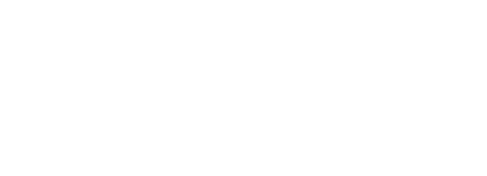